Whiz kidsVolunteer Training part 2
How did it go? 

Prayer
“The only person’s suffering 
we have a right 
to make meaning of 
is our own.”
Dr. Celene Lillie
Shifts: 
From body, mind, heart to wiring
From present to past
From presence to relationship
From the moment to the long haul
From one track to two tracks
Topics:
Attachment Theory
Developmental trauma’s affects on children’s brains
How do I deal with that? 
Disclaimers, postures & mantras
Attachment theory
GOOD NEWS: 
Earned Secure Attachment
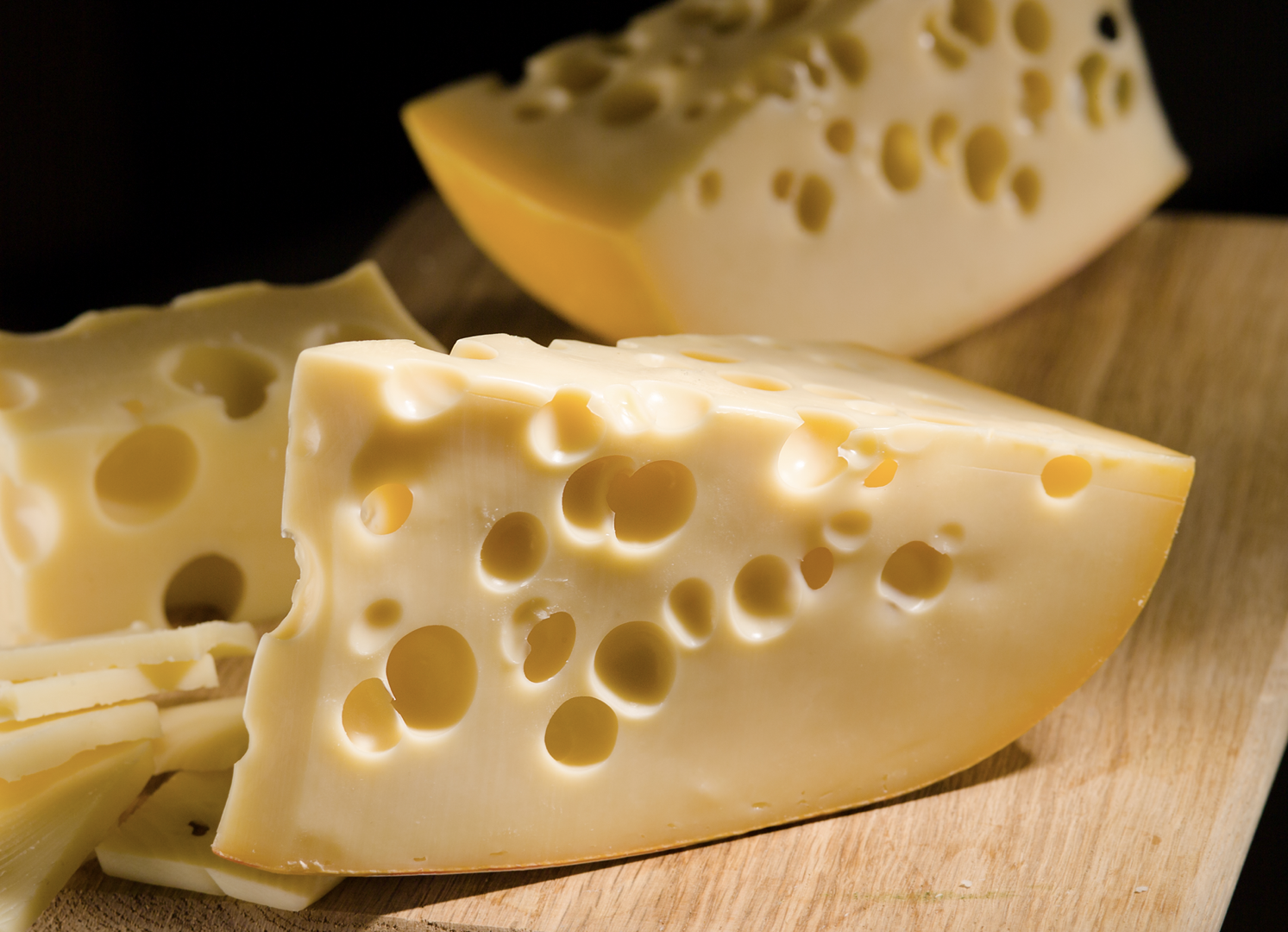 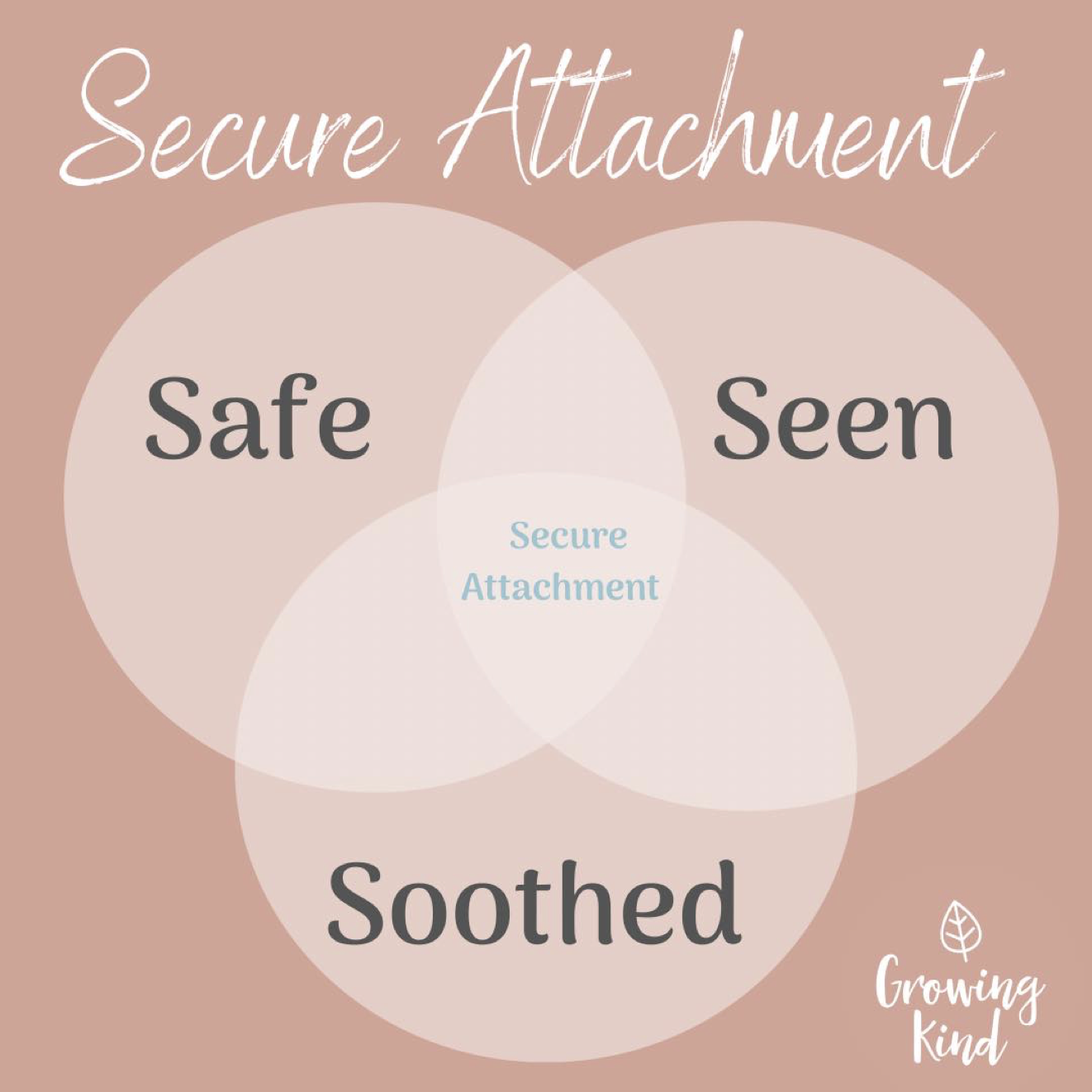 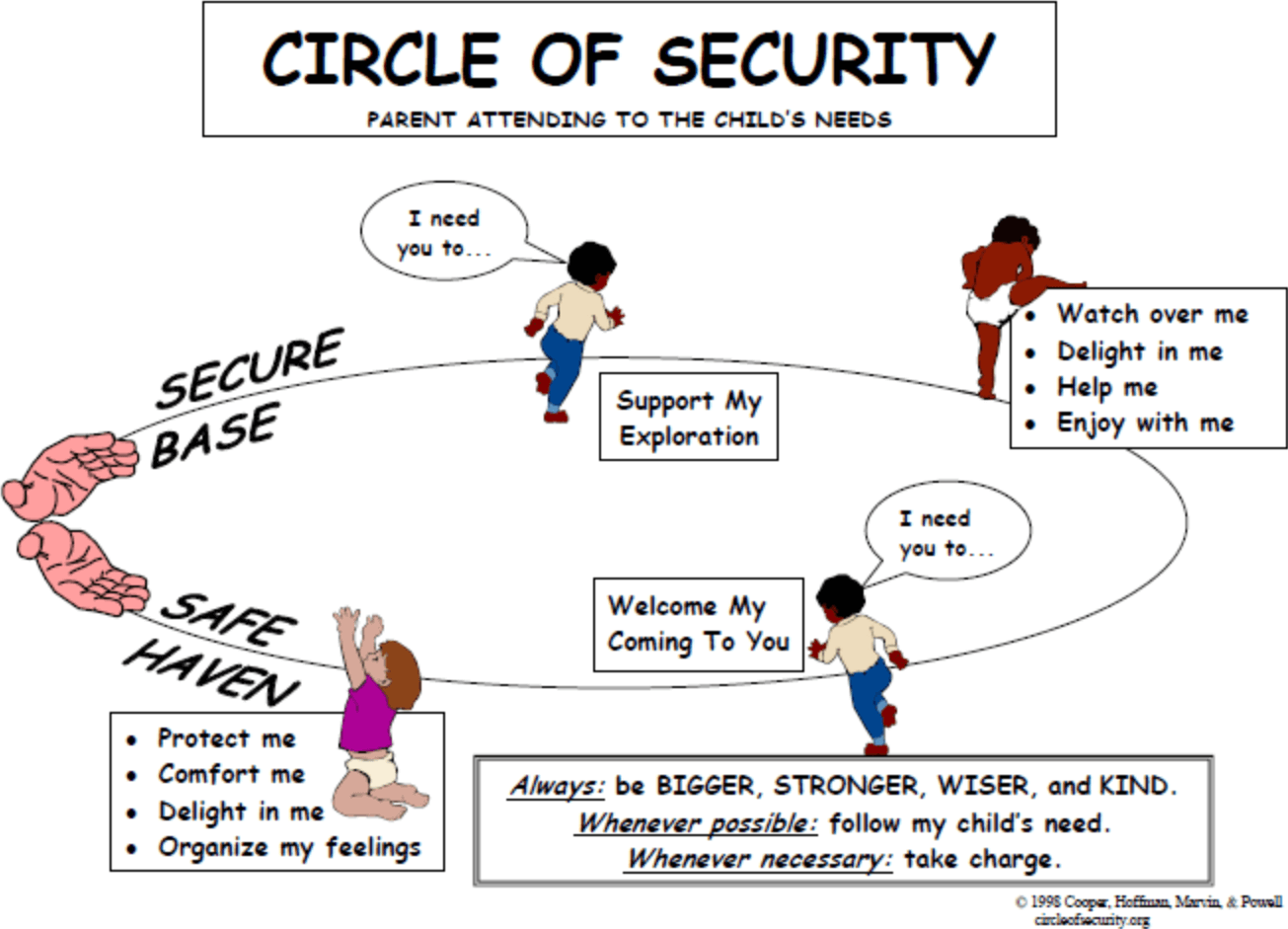 Trust:
You are worthy of care.
I can care for you. 

Trust is the core issue for the four styles of attachment.
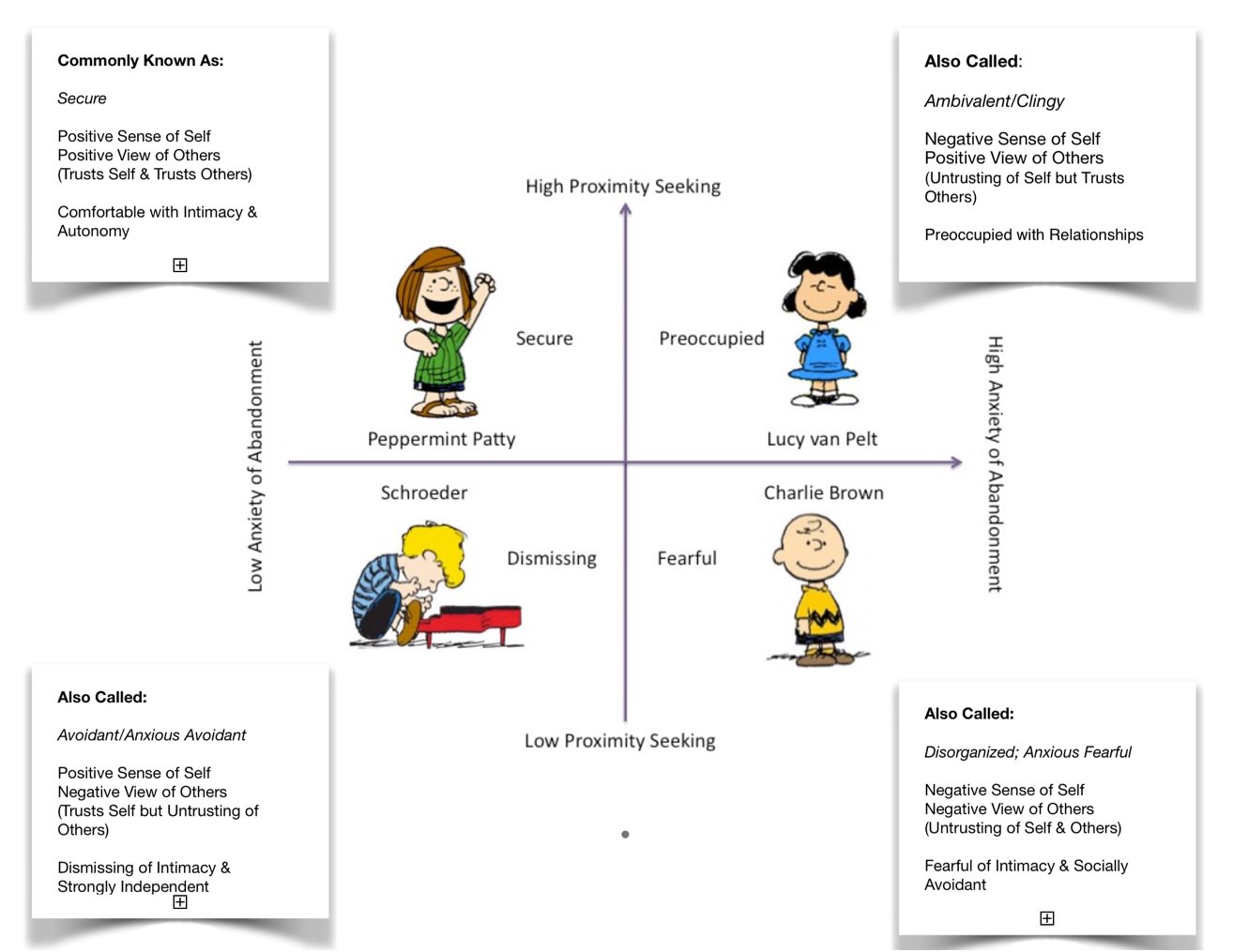 REFLECT

Take 5-10 minutes to think about the child you tutor. 
What do you sense is their style? 
What is yours?
How do they intersect?
DEVELOPMENTAL TRAUMA
Betrayal trauma
6 million CPS referrals in 2010 for abuse and neglect: 
81% perpetrators were caregivers 
When the parent (or home) is the source of danger there is a paradox of approach-avoidance needs. 
"Fright without solution"
Unable or unwilling?
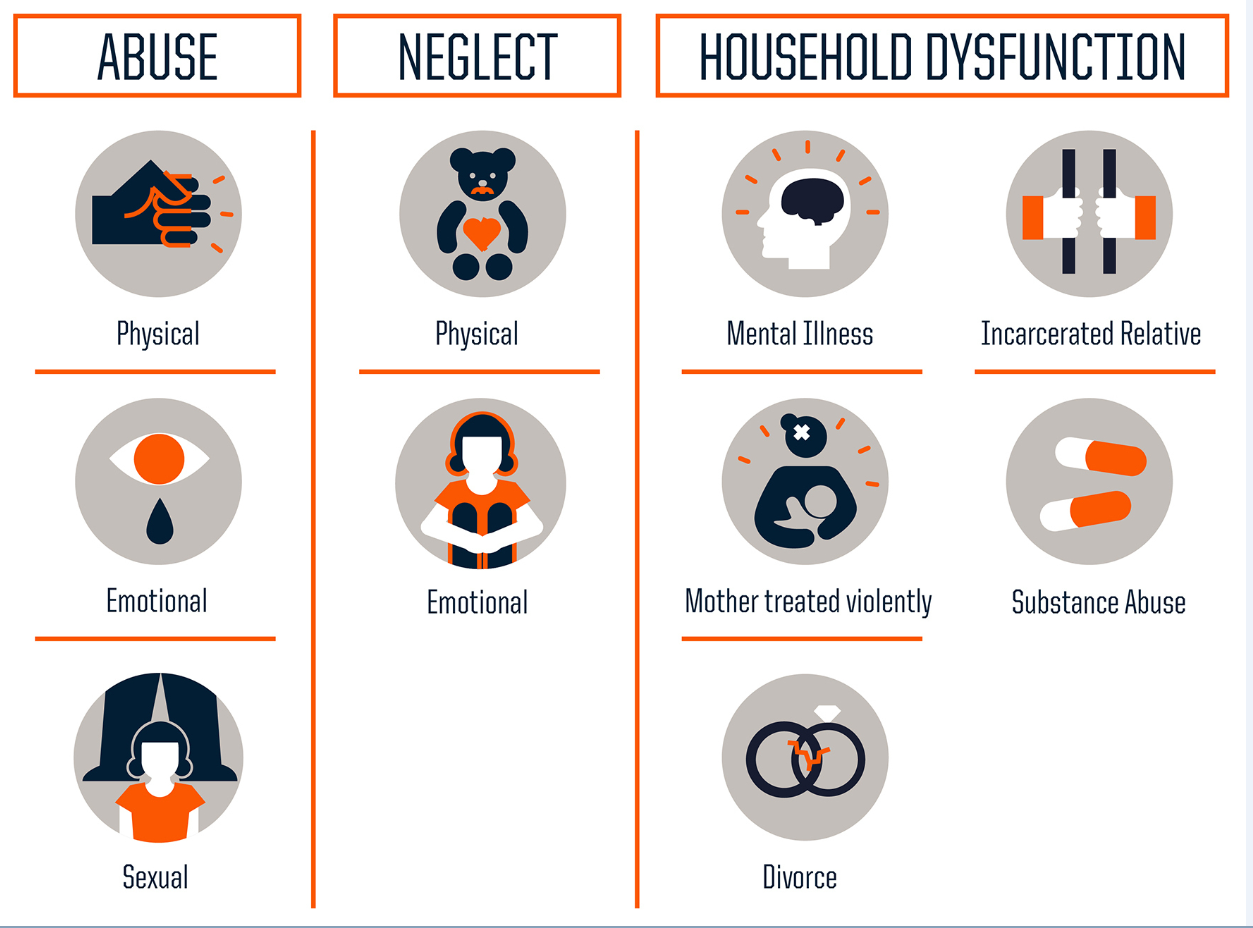 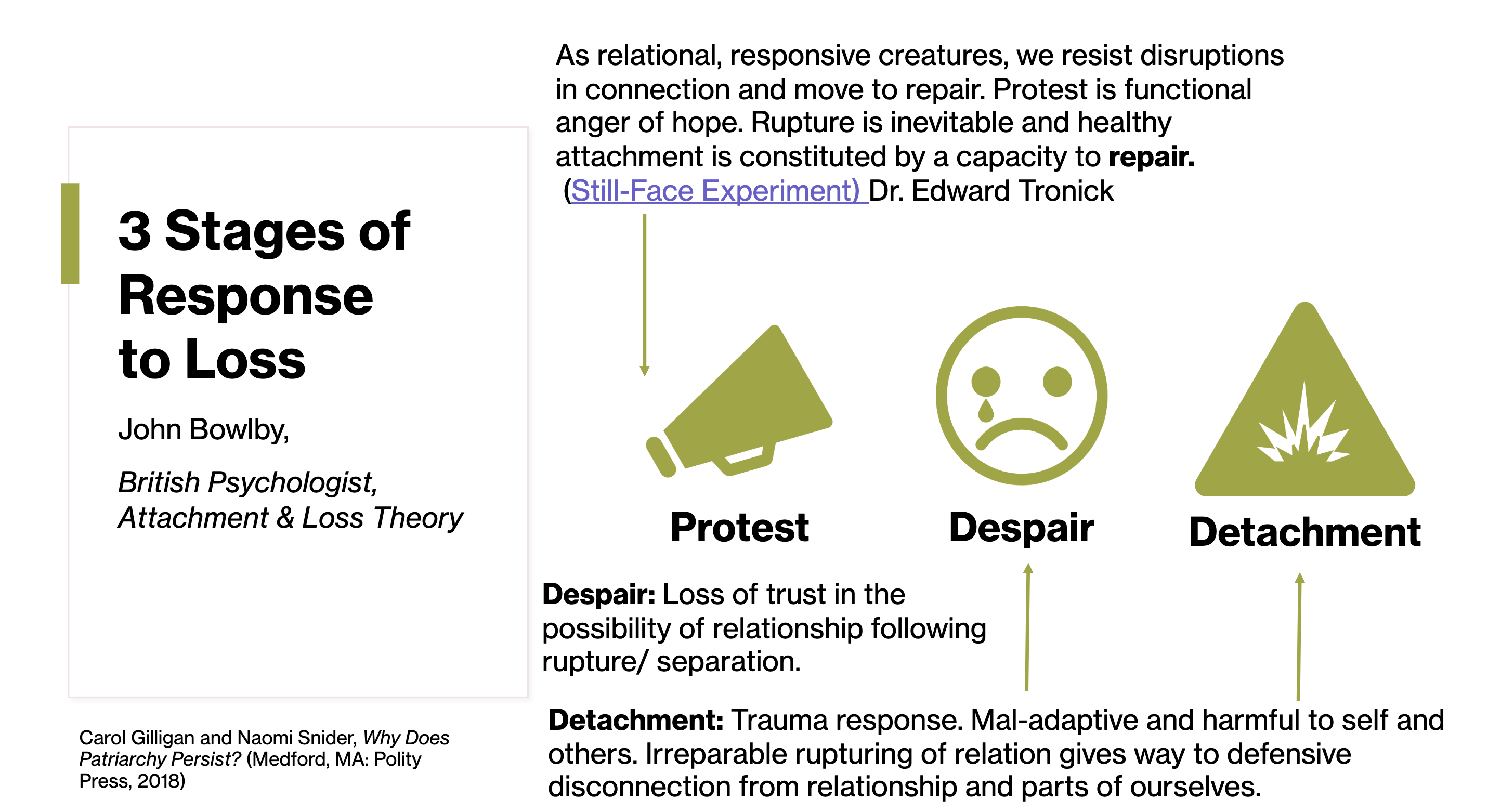 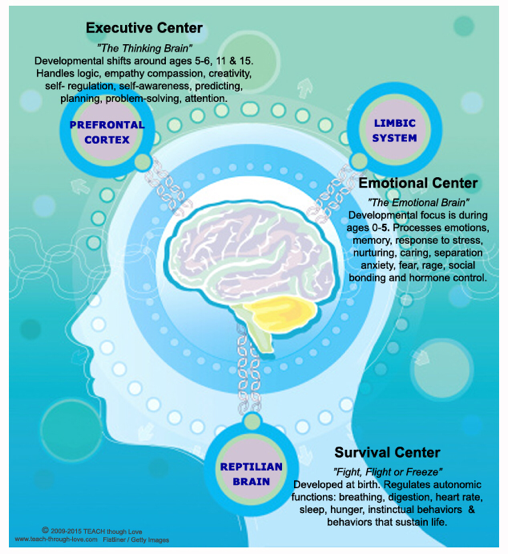 DISTORTED
UNAVAILABLE
HYPERACTIVE
Brain Wiring:
25 % wired by birth
75% wired by 3 years old

Trauma’s Impact on the Brain: 
Timekeeper (in PFC) goes off line; eternal & time confusion; low distress tolerance

Amygdala (alarm bells): hypersensitive; going off all the time, stuck on high alert; superimpose their trauma on everything around them

Hippocampus (watch tower) 
Startle in response to loud sounds, become enraged by small frustrations, freeze when touched

Thalamus (the cook)
Since the thalamus filters out body sensations (gatekeeper of awareness and focus) traumatized people are constantly on sensory overload because their “gatekeeper” has left the gate wide open (#no filter)

Symptoms: 
Hypervigilance
Attention issues
Dysregulated & Disorganized
REFLECT

Take 5-10 minutes to think about the child you tutor. 
What do you know about their home? 
How does he/she protest disconnection?
What symptoms of an underdeveloped brain do you think you see?
How DO I deal with that?
3 Disclaimers

3 Postures

3 Mantras
DISCLAIMER:
So much harder to teach but you are highly resourced
o   Spirit leads it; you’ll know when it happens and when it doesn’t
o   Repair strengthens the relationship
o   Remember: “good enough” tutoring is 30%!

POSTURES:
Unmet needs (not willful choice)
Creativity of His image (survived, brilliant, efficacious)
Dissociation & Shame are real, invisible forces

MANTRAS: 
They are more miserable than you. You are only getting a dose!
Trust myself (30% on mark, 70% I’ll fix) & trust them (they are the expert on them)
Feel, struggle, wonder out loud; be confessional!
7 Core Human Desires
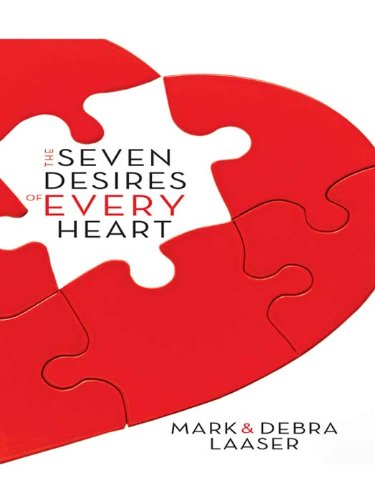 Heard and Understood 
Affirmed
Valued/Cherished
Safe
Touched
Chosen/Desired
Included
Dissociation & Shame
“A lie would have no sense 
unless the truth 
were felt as dangerous.”
Alfred Adler
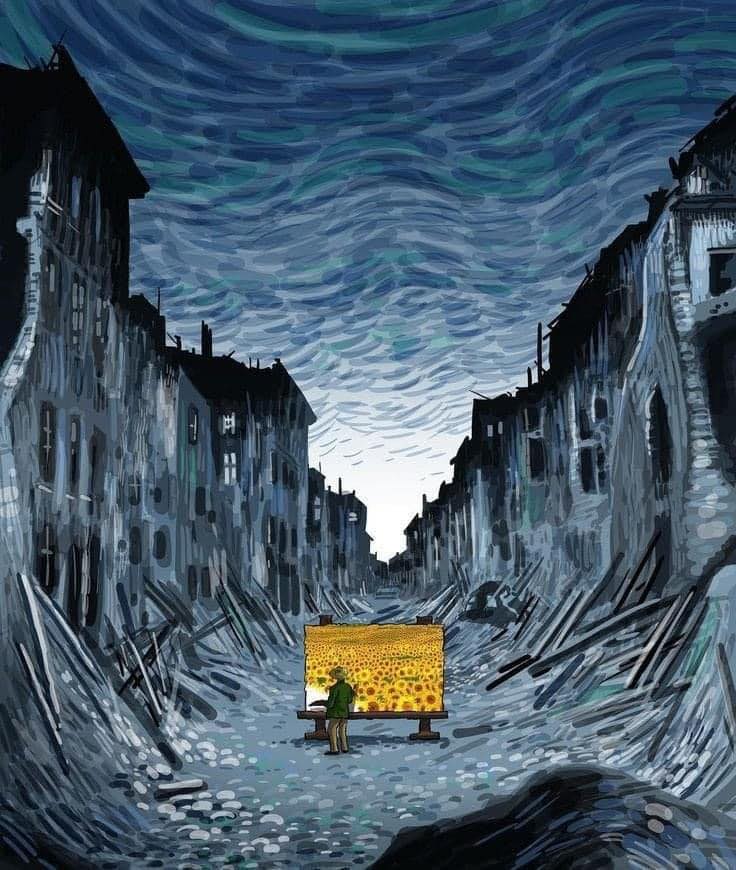 Future
Story: the undercurrent of our lives and the kids we work with
Dynamics of dissociation & shame in surviving our stories
Inequity in our stories: race, class, gender (lenses through which we look at unwilling and unable)